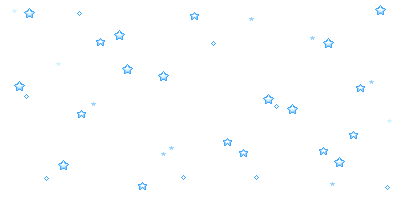 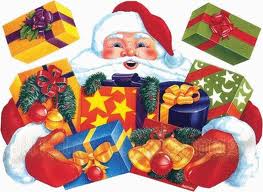 Про Деда Мороза и его подарки
Подготовила воспитатель 
МКДОУ «Маминский детский сад»
 Алексеева В. А.
[Speaker Notes: Весь декабрь готовил Дед Мороз подарки.]
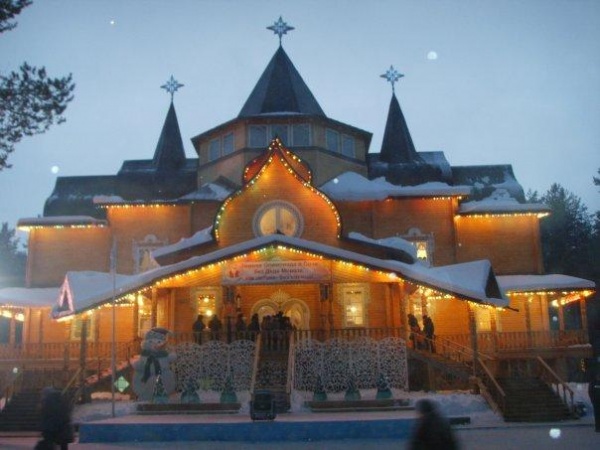 [Speaker Notes: Накануне Нового года ранехонько проснулся он в своем ледяном дворце, что у самого Северного полюса. День-то нелегкий предстоит! Надо за сутки всю громадную страну обойти-объехать]
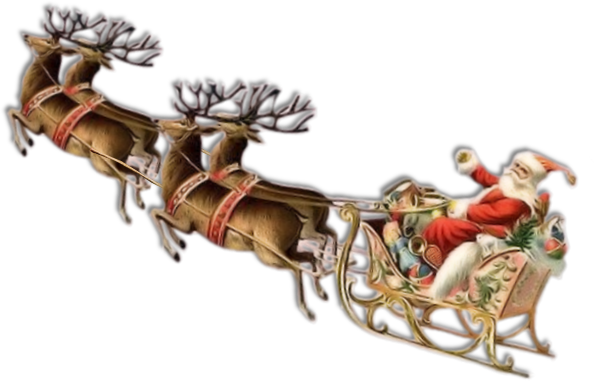 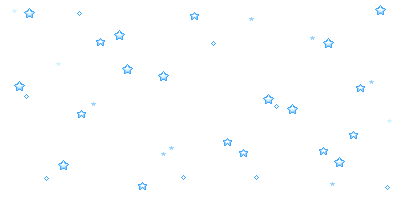 [Speaker Notes: Сначала решил Дед Мороз побывать на Чукотке и Сахалине - у восточных границ нашей Родины. Расправил он усы и бороду, взял посох дорожный, за порог дворца перешагнул, а у подъезда уже оленья упряжка стоит-дожидается.  Быстро домчался Дед Мороз до восточных границ страны. Все дела сделал, у всех в гостях побывал. Пора дальше вслед за Новым годом поспешать.]
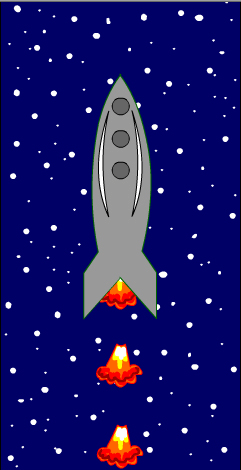 [Speaker Notes: Всю Сибирь объехал Дед Мороз, всех с Новым годом поздравил.  Взглянул на луну, а она сердится. «Никак опаздываю!» — понял Дед Мороз и закричал: «Бегу, милая, бегу!» Стукнул посохом, вызвал ракету.]
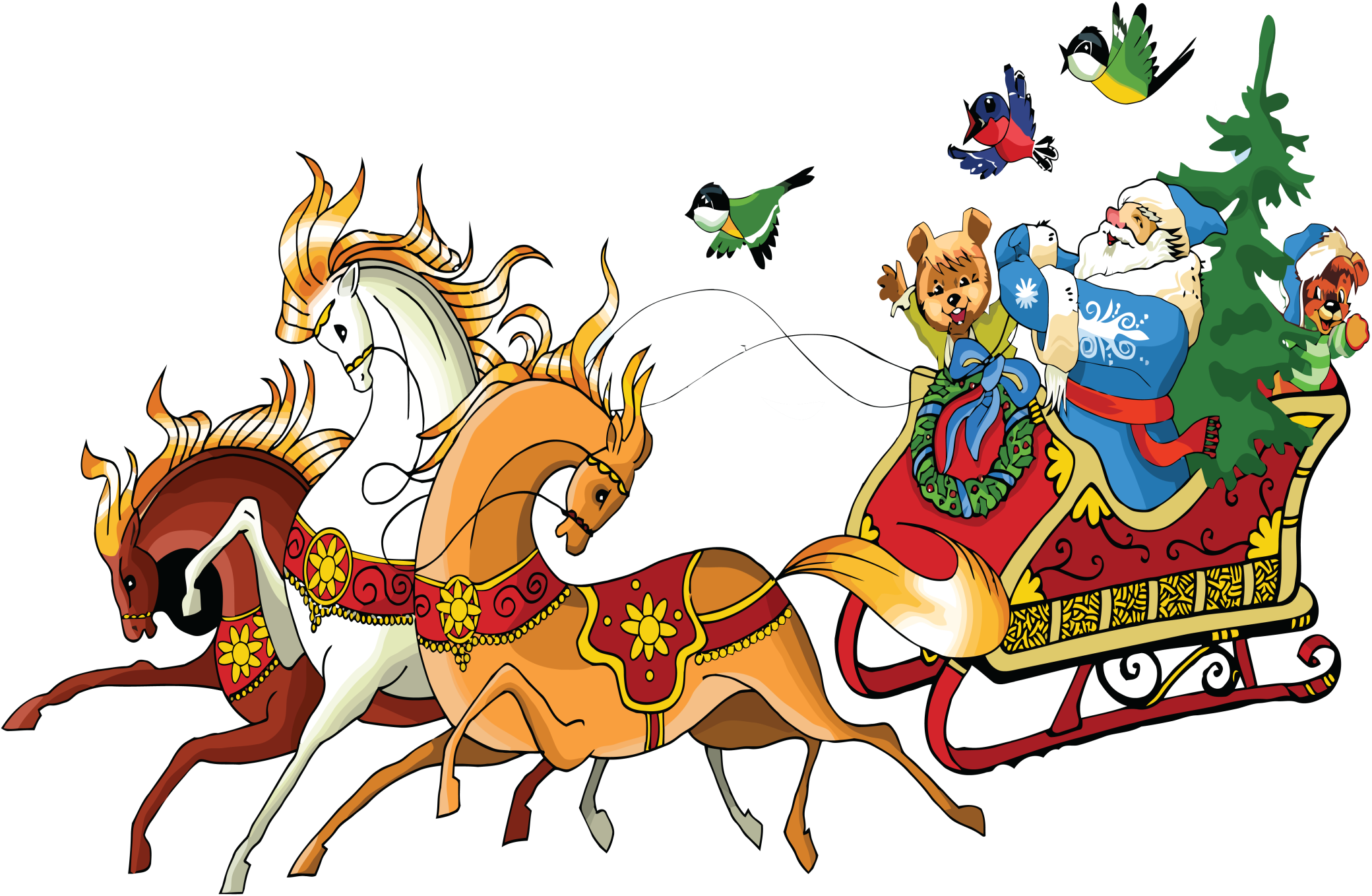 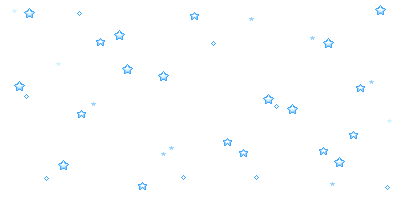 [Speaker Notes: К нашему родному селу Дед Мороз подъехал на новой тройке. Когда над страной уже во всю сиял первый день Нового года, он крепко спал в своем ледяном дворце у самого Северного полюса.]
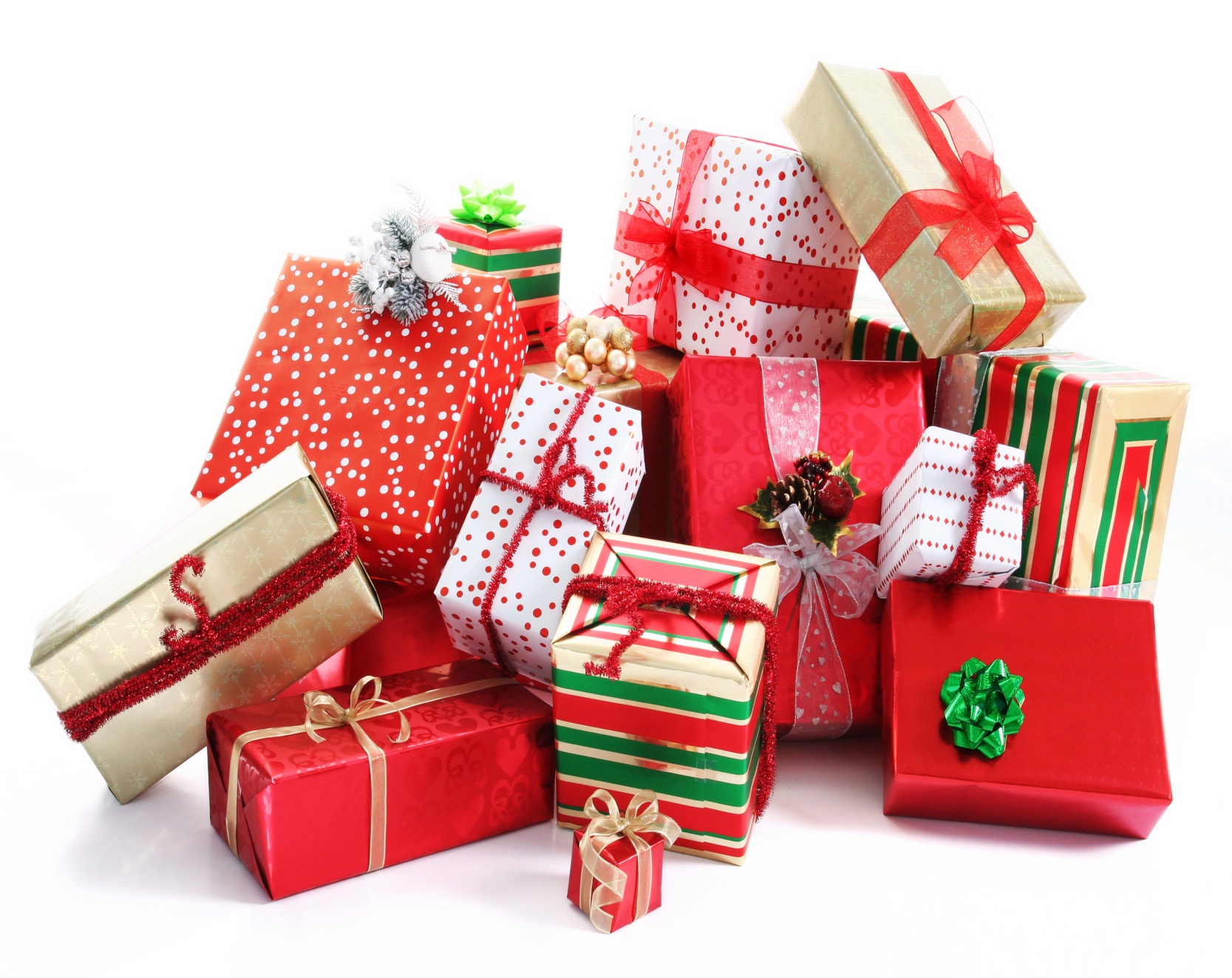 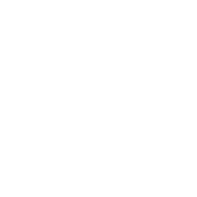 [Speaker Notes: Некоторым детям Дед Мороз подарки по почте посылает. Но не все малыши об этом знают. Если Дед Мороз не пришел к тебе сам, не оставил подарок под елкой или около кровати, жди посылки.]
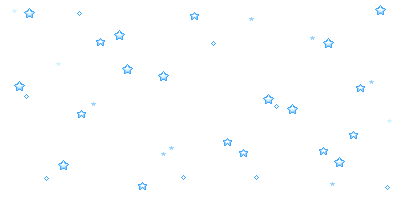 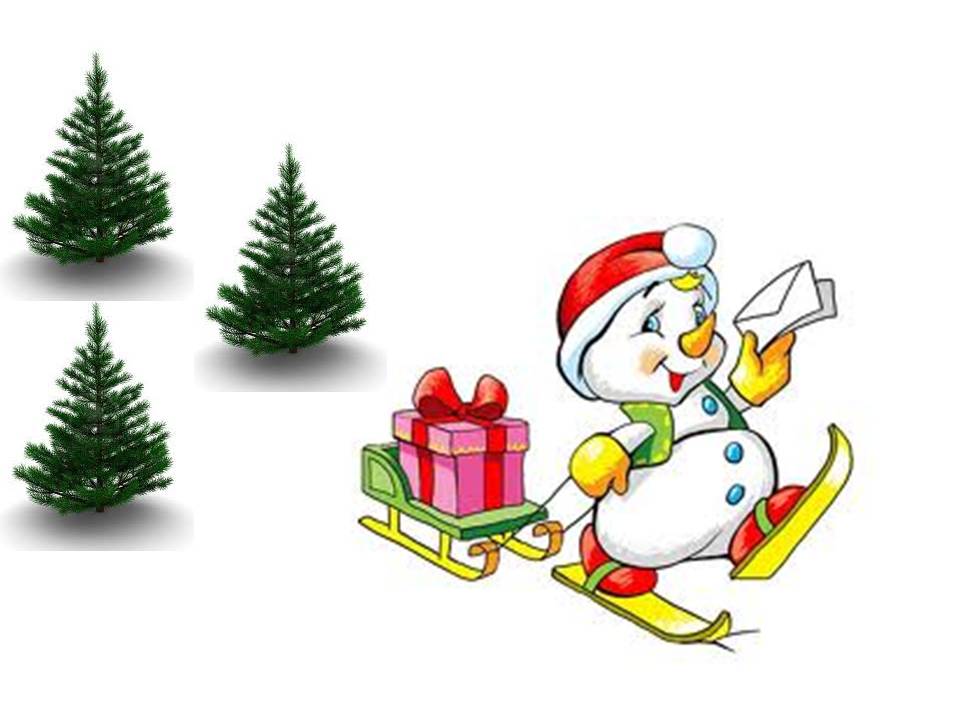 [Speaker Notes: Почтальонами у Деда Мороза снеговики работают. Снеговики привозят подарки на почту.]
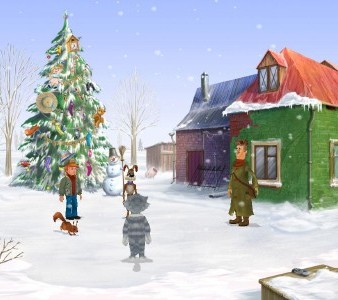 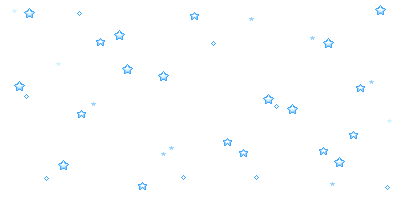 [Speaker Notes: На каждом подарке - имя и фамилия ребенка. На почте все адреса есть. Работники почты ищут адрес. И находят. Звонок в дверь: дзыыыынь-дзыыынь! «Здравствуйте! Вам посылка от Деда Мороза! Поздравляю!» - говорит почтальон. Вручает почтальон посылку и уходит.]
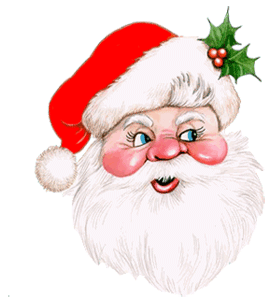 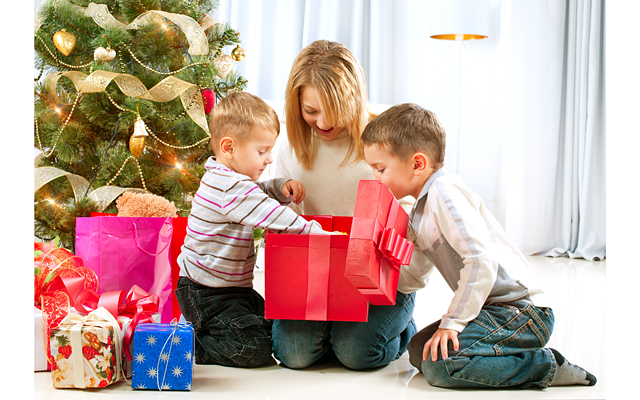 [Speaker Notes: Вы с маминой помощью вскрываете посылку и получаете... Конечно, вы счастливы. Но не забудьте сказать Деду Морозу: «Спасибо, Дедушка Мороз. Уж не знаю, как и благодарить тебя за такой замечательный подарок! Живи, Дедушка Мороз, долго и счастливо. До свидания!»]
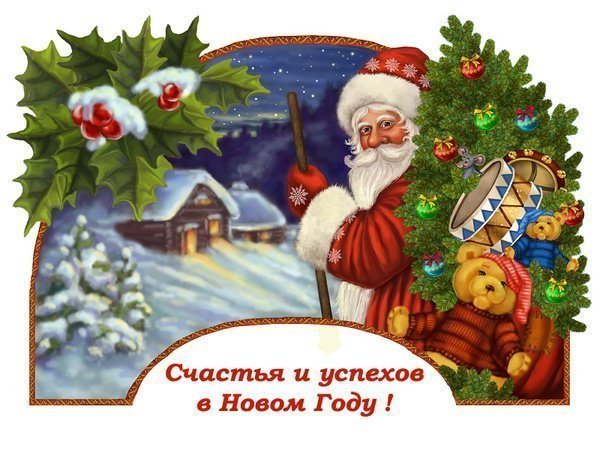 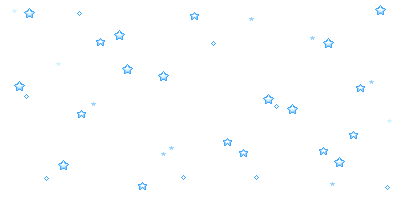 Использование интернет-ресурсов
http://www.detskiysad.ru
http://www.blackpantera.ru